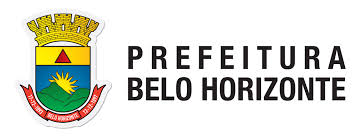 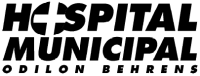 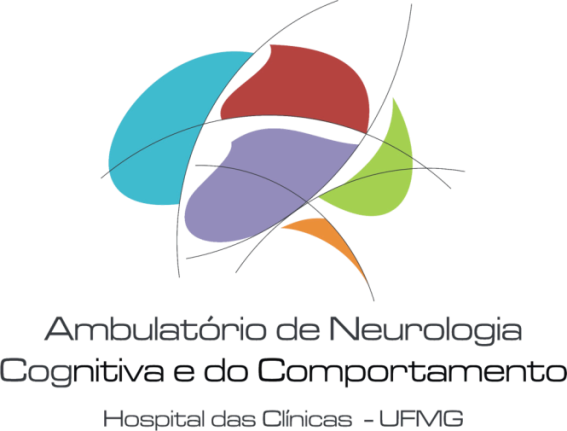 Leandro Boson Gambogi
Psiquiatra – Psicogeriatra
Preceptor Residência Médica – HOB
Pesquisador UFMG
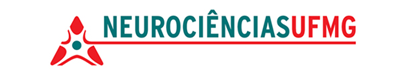 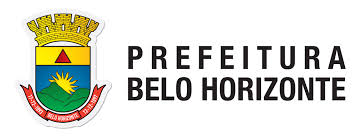 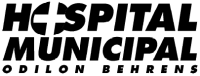 Cuidados com as pessoas idosas com sofrimento mental
Envelhecimento
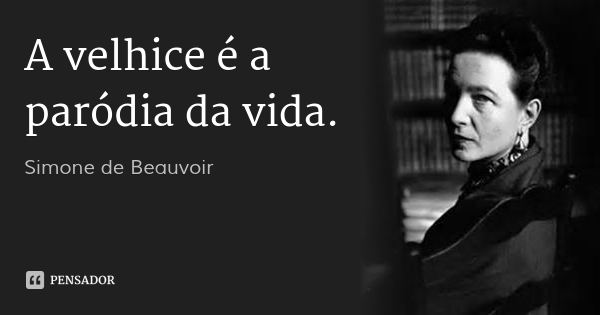 Valentin Proust
1871 - 1922
“De todas as realidades, [a velhice] é, talvez, aquela de que conservamos por mais tempo, ao longo da vida, uma noção puramente abstrata”
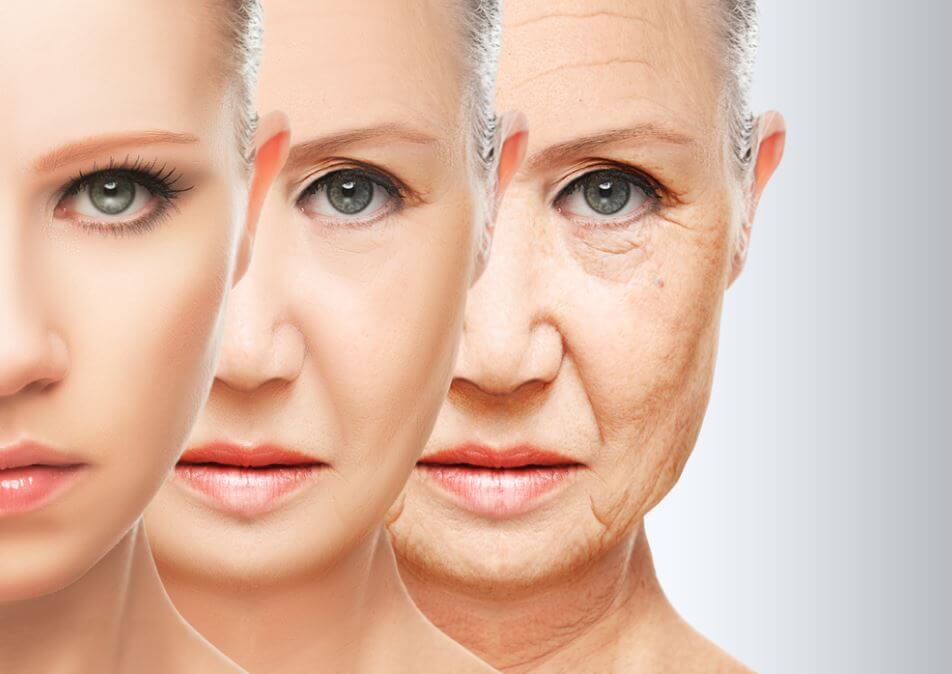 Adoecer?
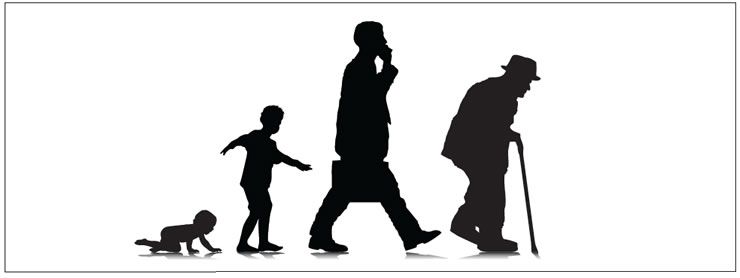 “Eles tem menos necessidade de comida que os jovens. Sofrem de dificuldades respiratórias, de catarros que acarretam acesso de tosse, sofrem disúria, de dores nas articulações, de doenças dos rins, de vertigens, de caquexia, de prurido generalizado, de sonolência, expelem água pelos intestinos, pelos olhos, pelas narinas, frequentemente tem catarata; sua vista é fraca, ouvem mal”
                                                                                        Hipócrates
“A velhice é um estado intermediário entre a doença e a saúde”

“Não é um estado patológico: entretanto, todas as funções fisiológicas do velho ficam reduzidas ou enfraquecidas.”

                                                                           Galeno, Século II
“Um processo progressivo de mudança desfavorável, geralmente ligado à passagem do tempo, tornando-se aparente depois da maturidade e desembocando invariavelmente na morte”
 
					Lansing
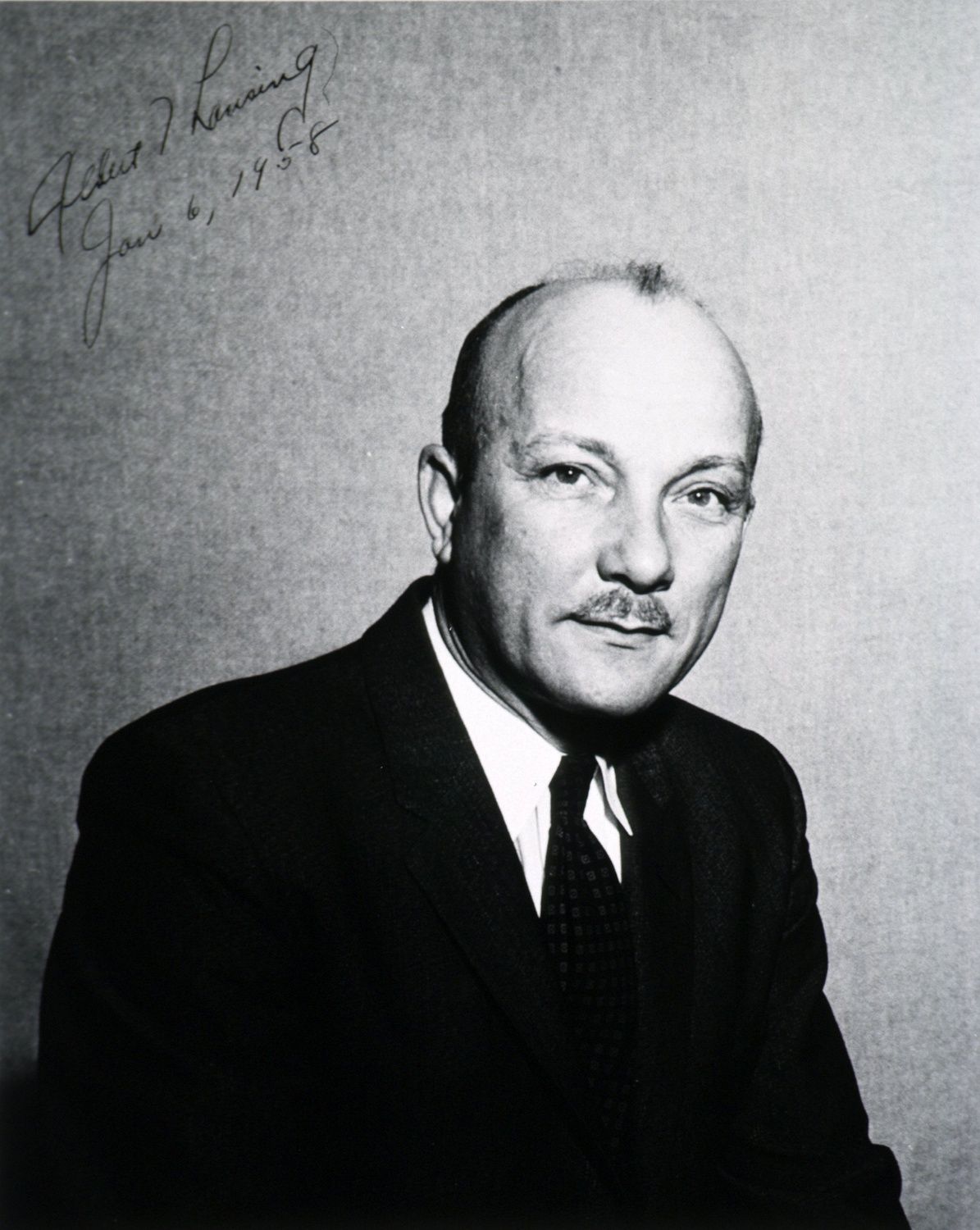 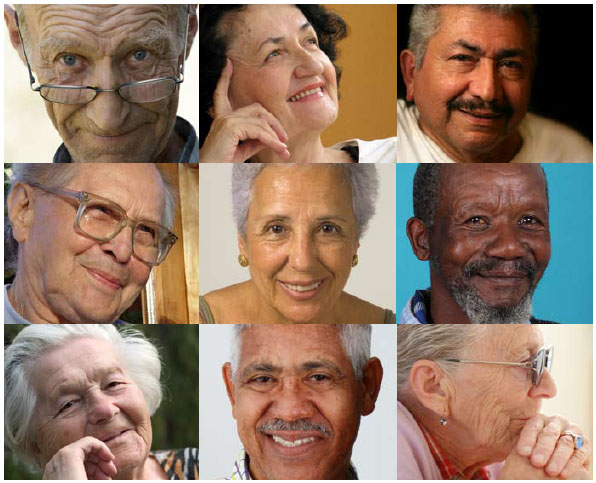 ????
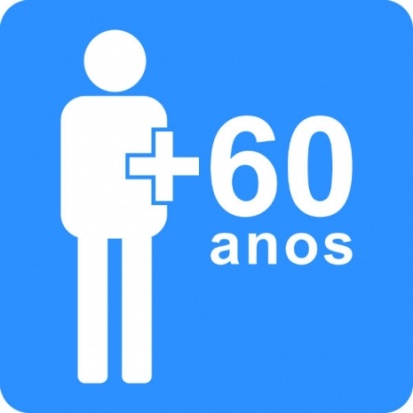 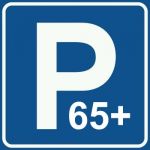 Idoso: 65 anos nos países desenvolvidos

Idoso: 60 anos nos países emergentes
“Um processo sequencial, individual, cumulativo, irreversível, universal, não patológico de deterioração de um organismo maduro, próprio a todos membros de uma espécie, de maneira que o torne menos capaz de fazer frente ao estresse do meio ambiente e, portanto, aumente sua possibilidade de morte”
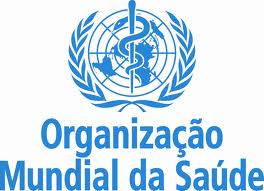 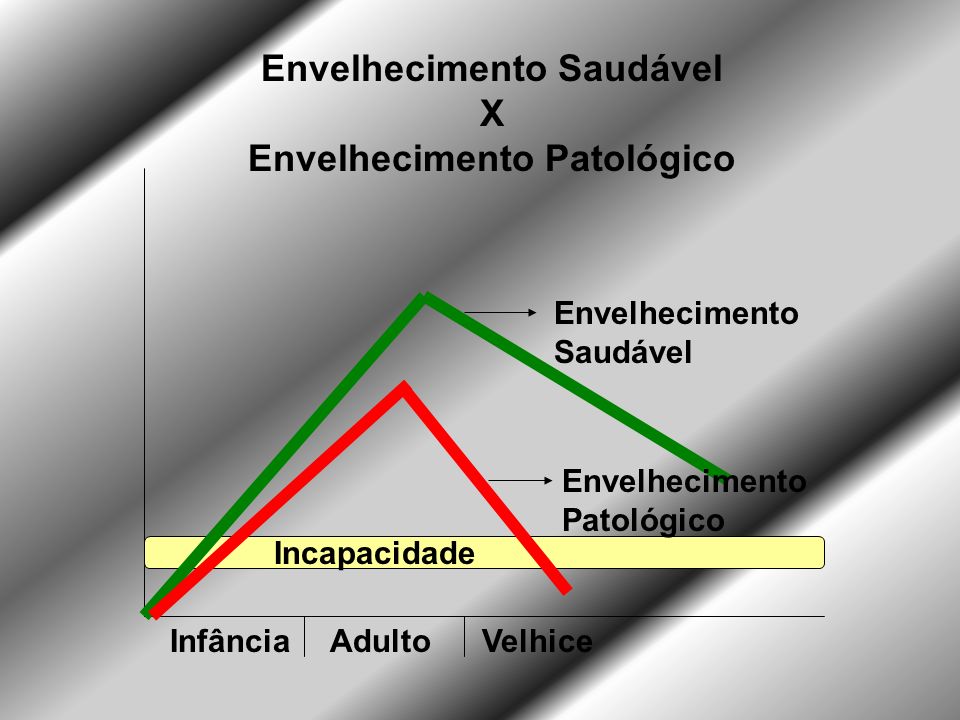 Epidemiologia
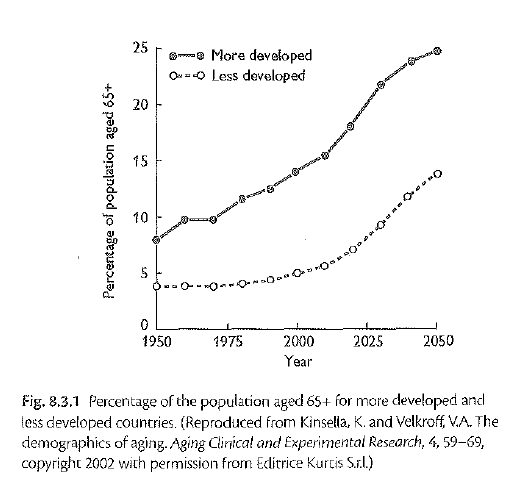 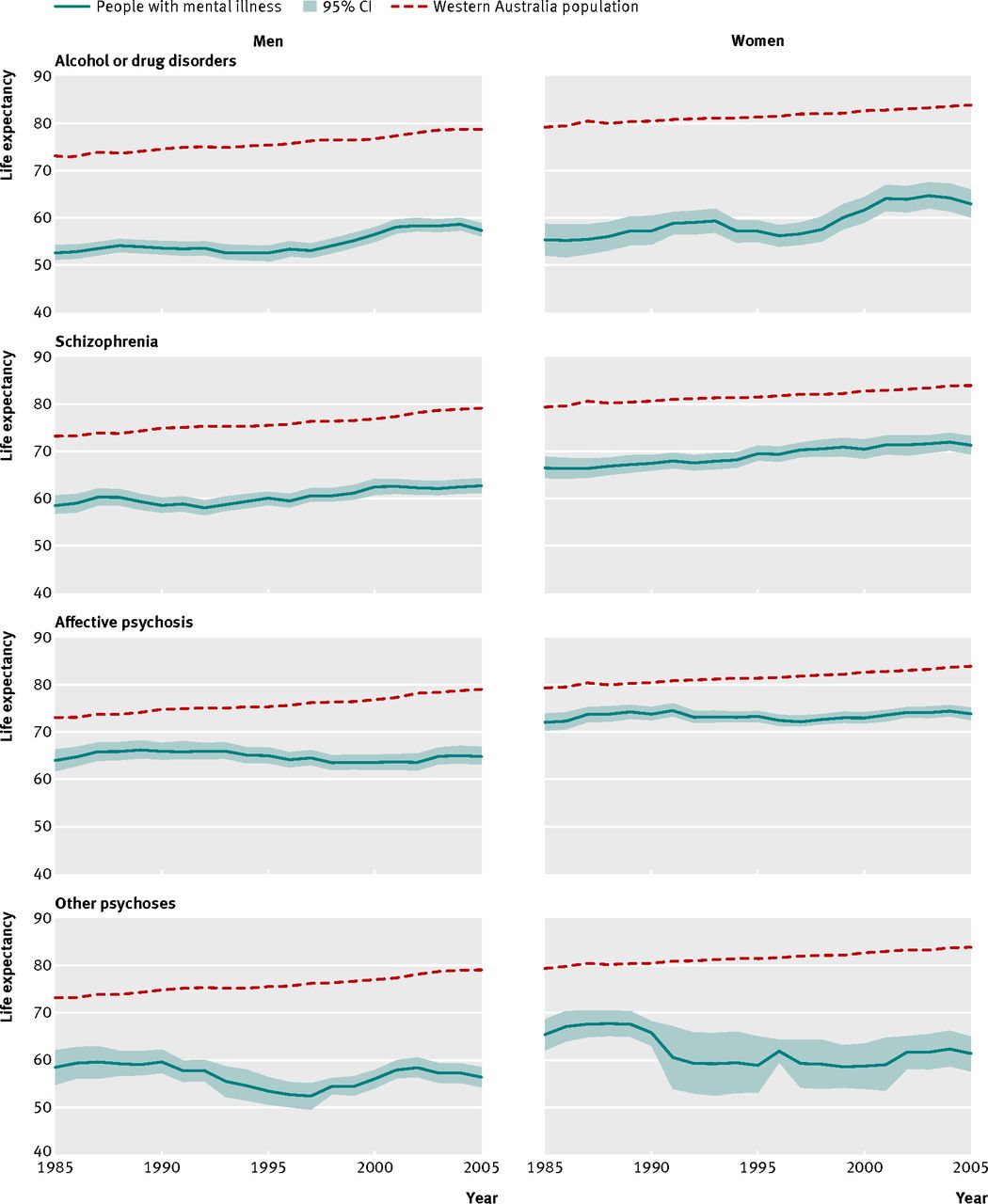 Fig 2 Life expectancy of people with alcohol or drug disorders, schizophrenia, and affective or other psychoses compared with the Western Australia population, by year and sex.
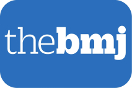 David Lawrence et al. BMJ 2013;346:bmj.f2539
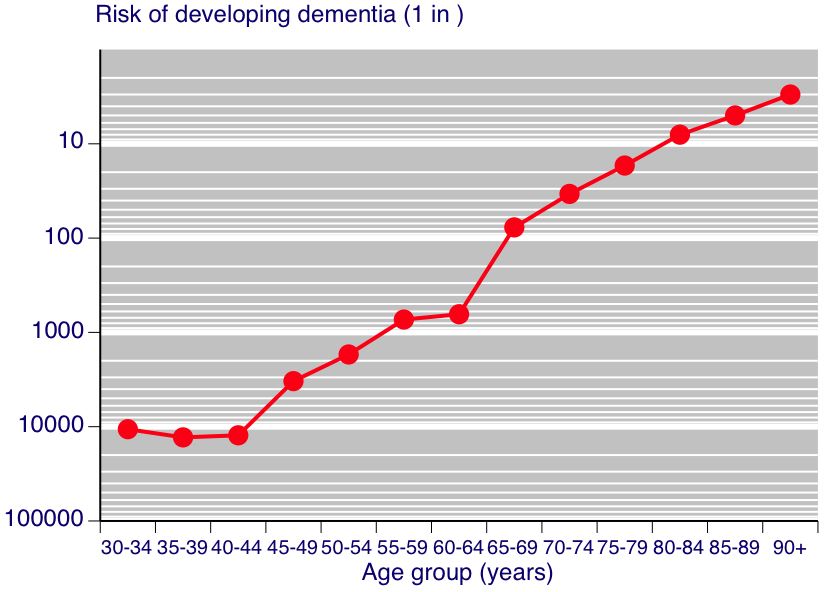 http://www.medicine.ox.ac.uk/bandolier/booth/risk/dementia.html
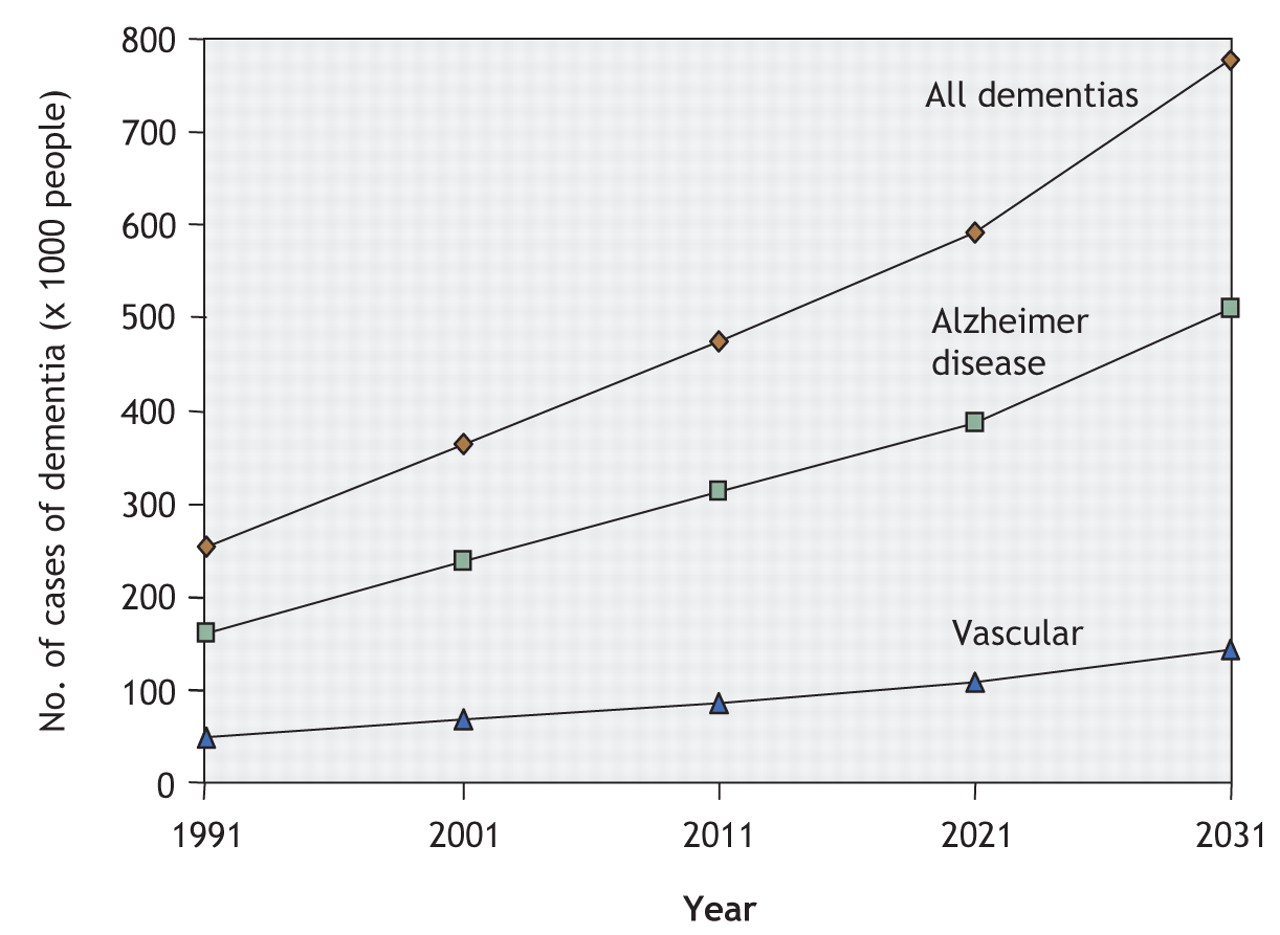 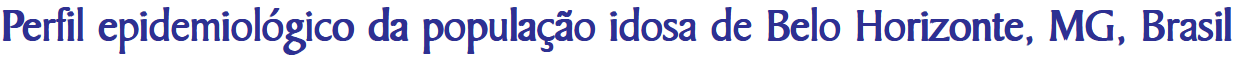 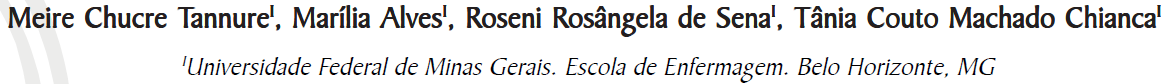 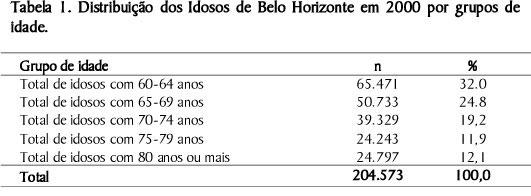 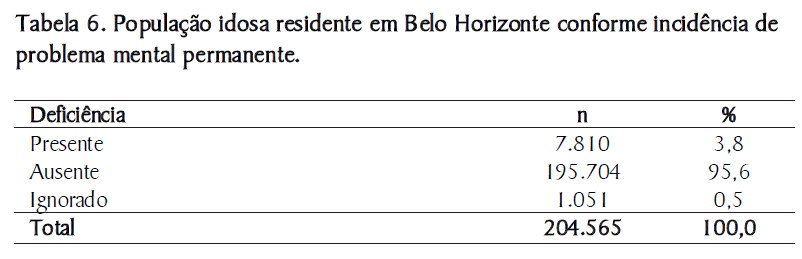 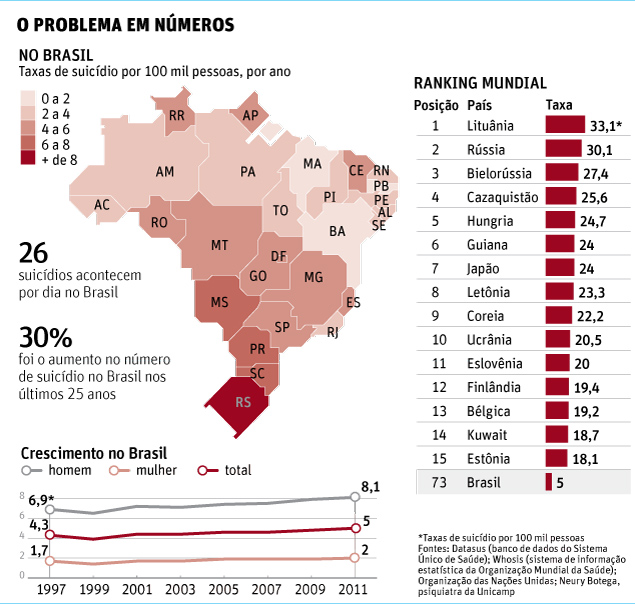 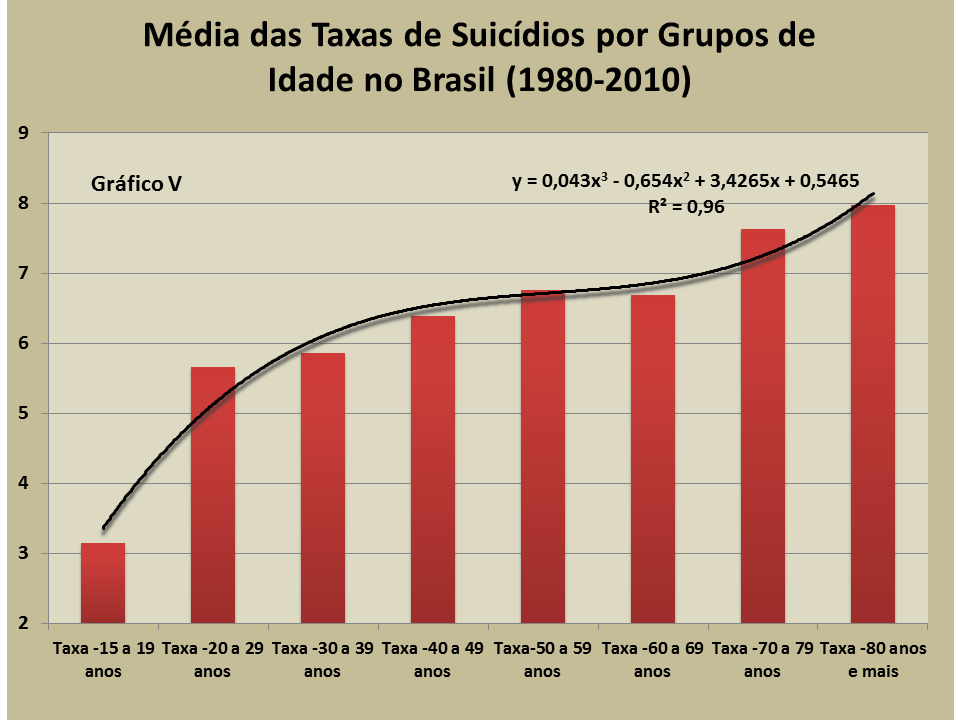 https://suicidionuncamais.wordpress.com/tag/prevencao-dos-suicidios/
Cuidados com os Idosos com sofrimento mental
Quem são???
Novos casos de doença mental de início tardio

Transtornos do humor, psicoses tardias, abuso de substâncias
Demências

Idosos com longa história de transtorno mental complicado pelo envelhecimento
Para quem???
Famílias sem cuidador??
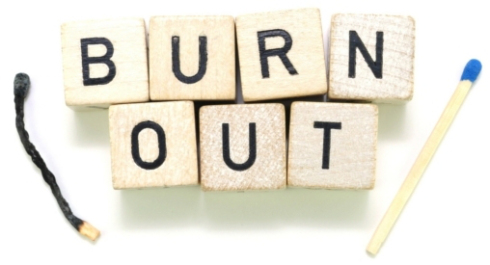 Precisa ser diferente???
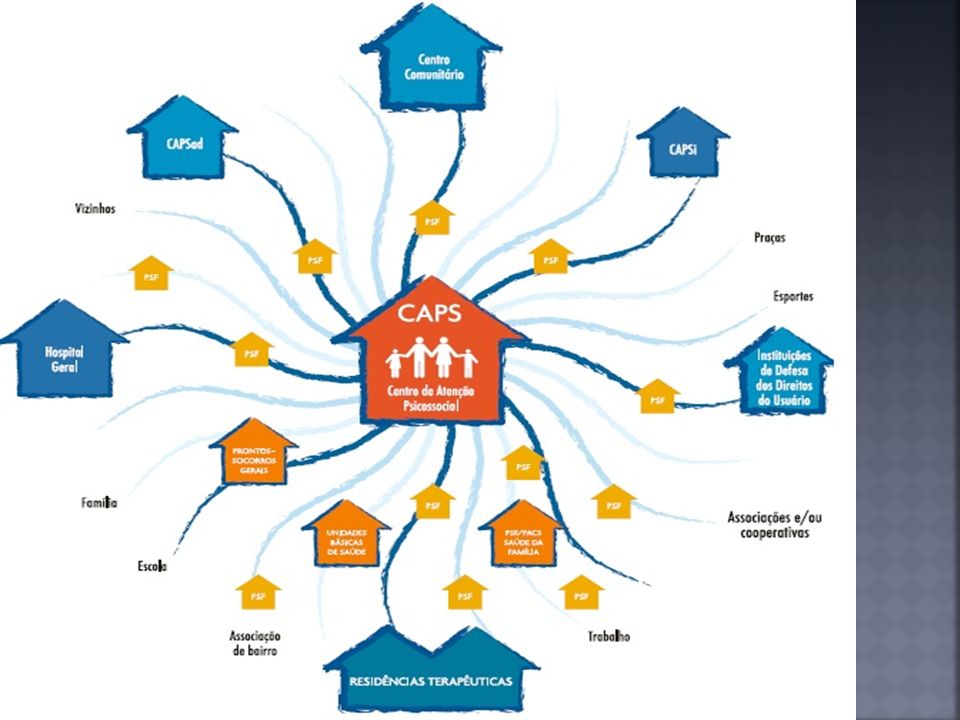 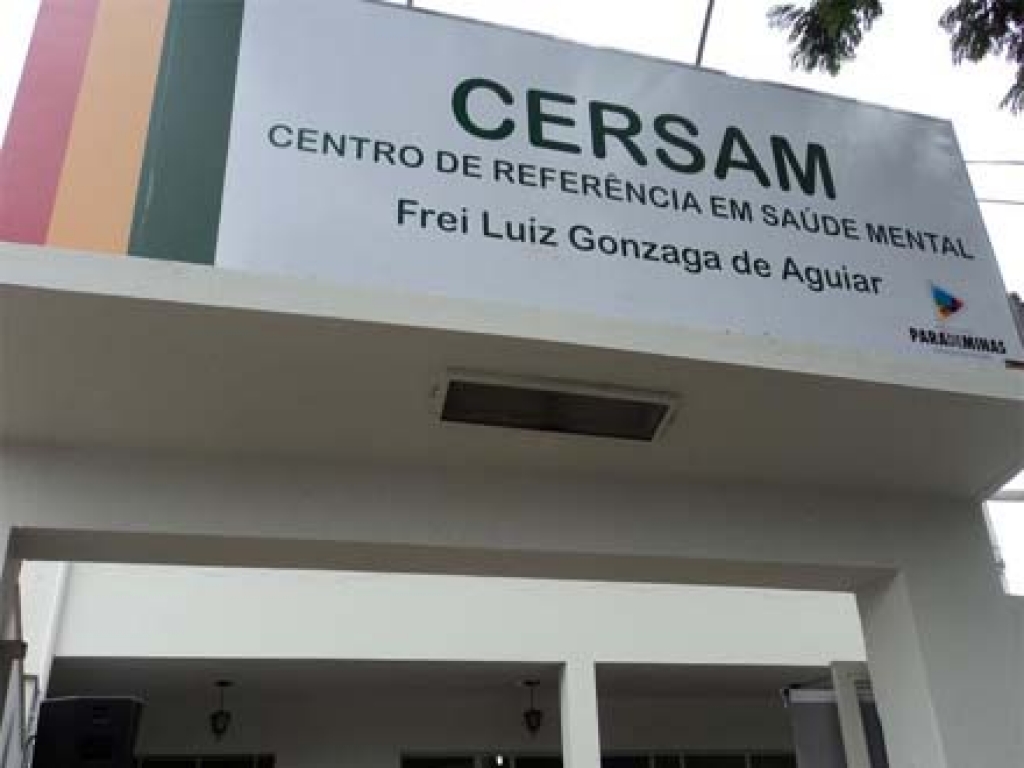 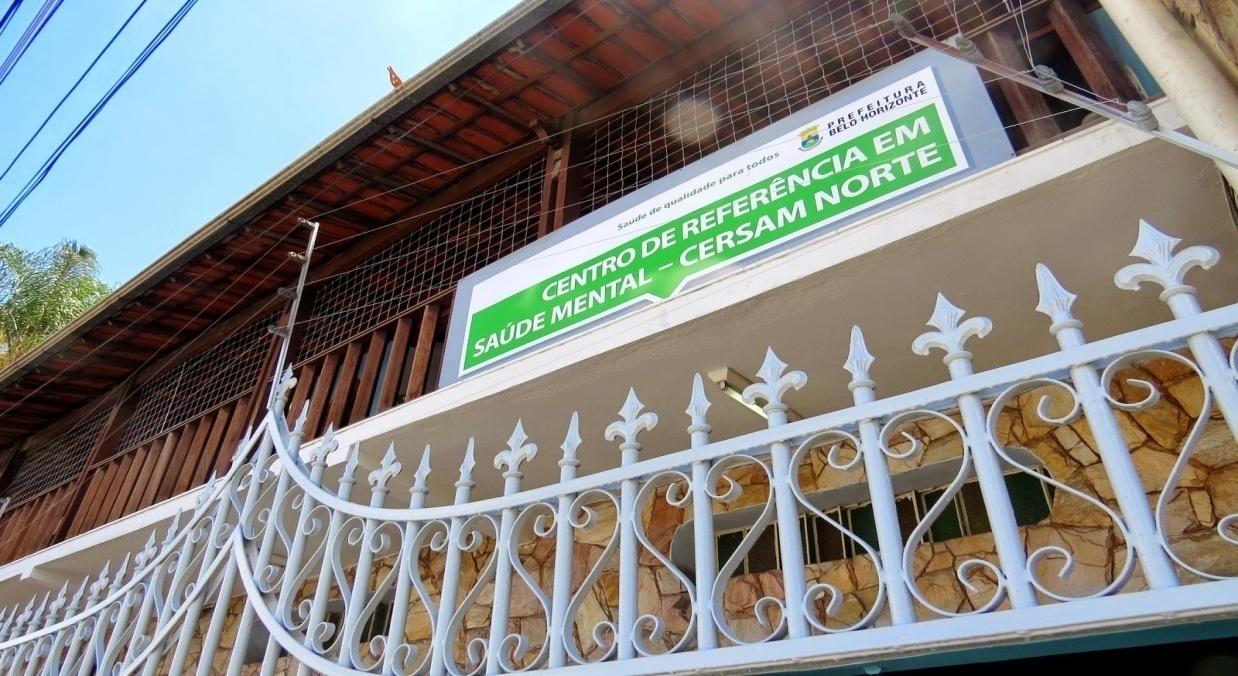 Diferenças
Modelo de Recuperação x Modelo de Funcionalidade

Cura x Manejo

Demanda multidisciplinar

Idosos frágeis acham a experiência com pacientes psicóticos jovens assustadora e inaceitável

Envolvimento familiar e da comunidade ainda mais importante
Referências Bibliográficas
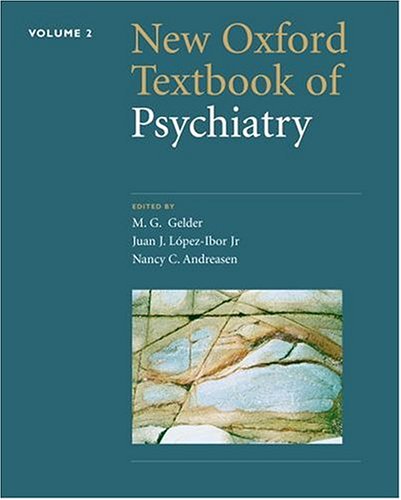 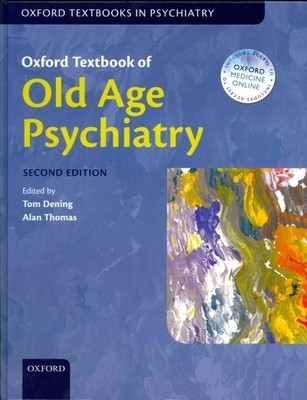 Obrigado!